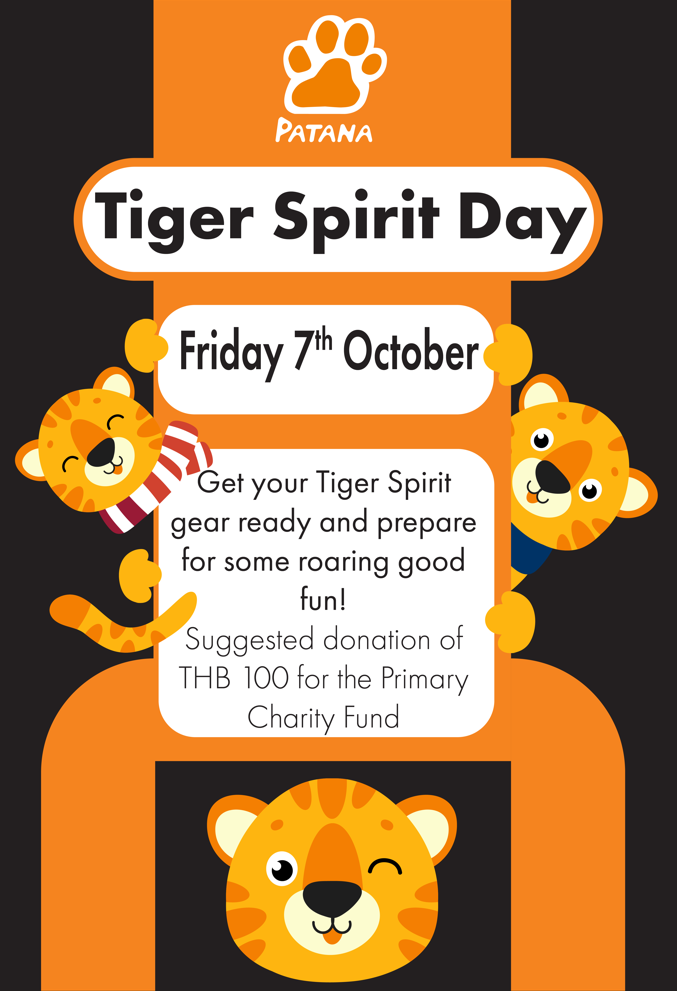 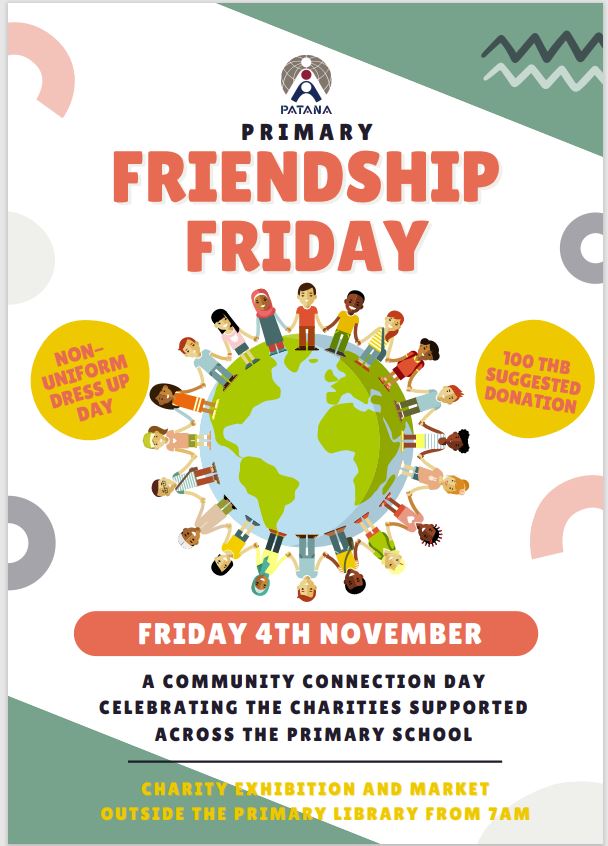 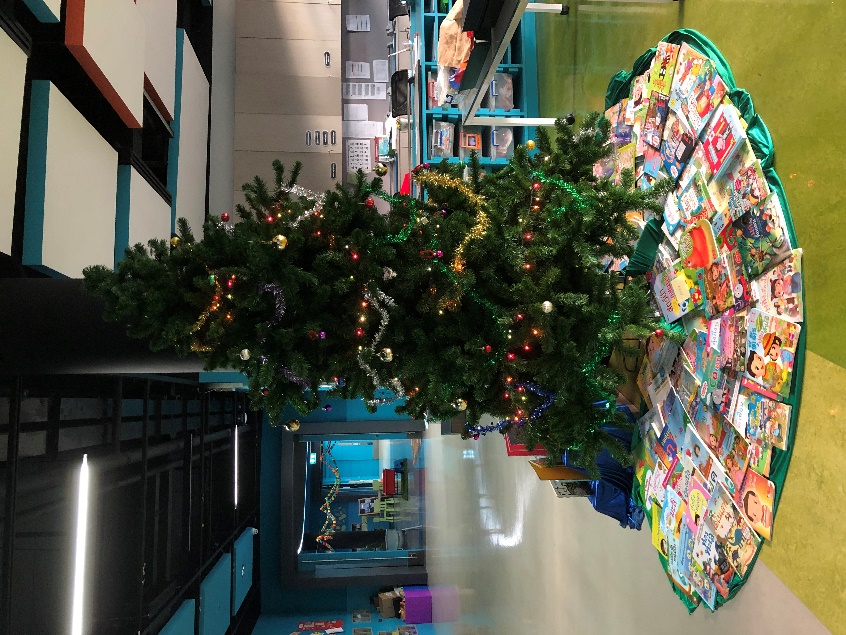 Year 1 Term 2 Charity Fundraiser
We are active stewards of the environment and our communities
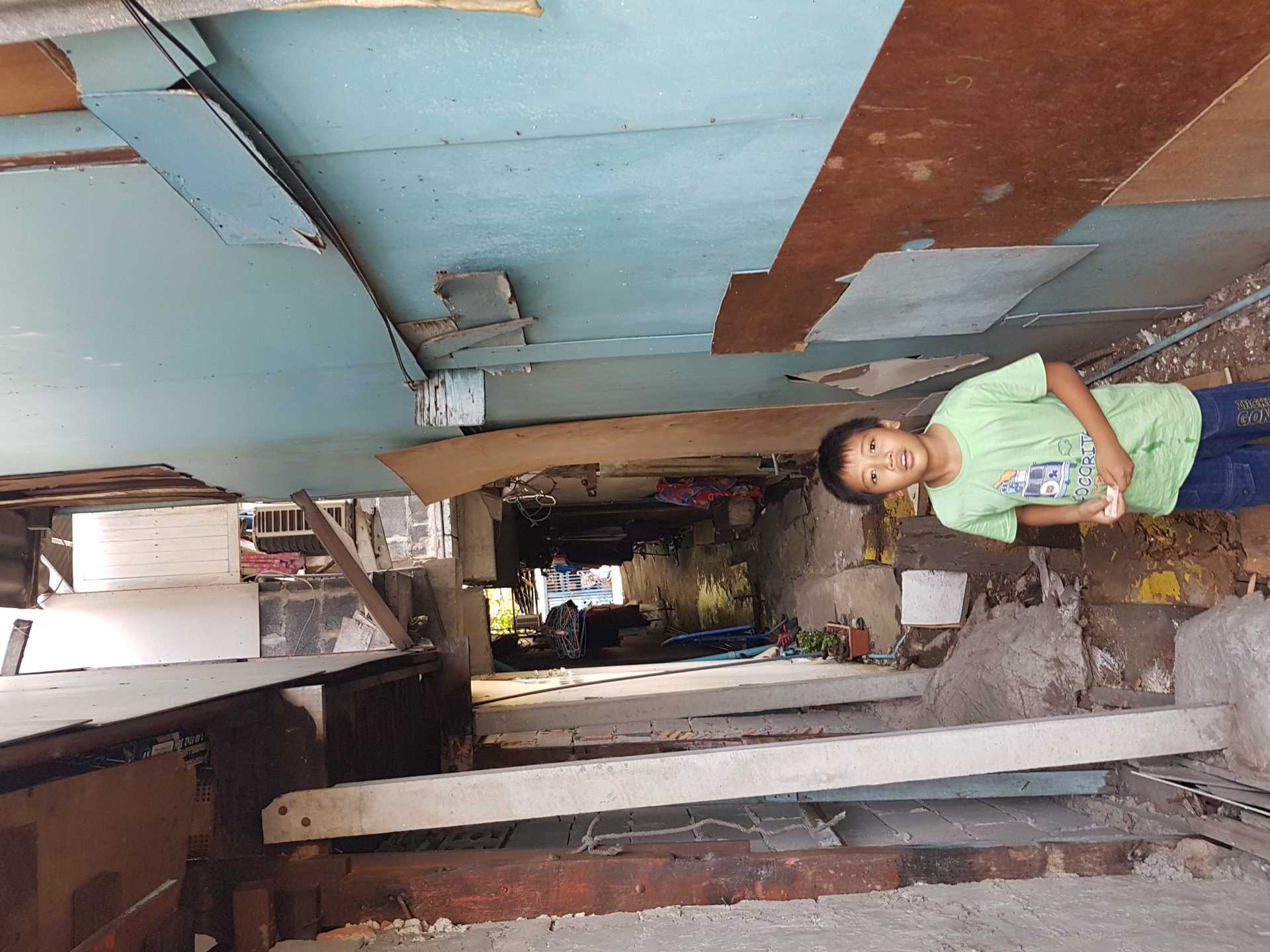 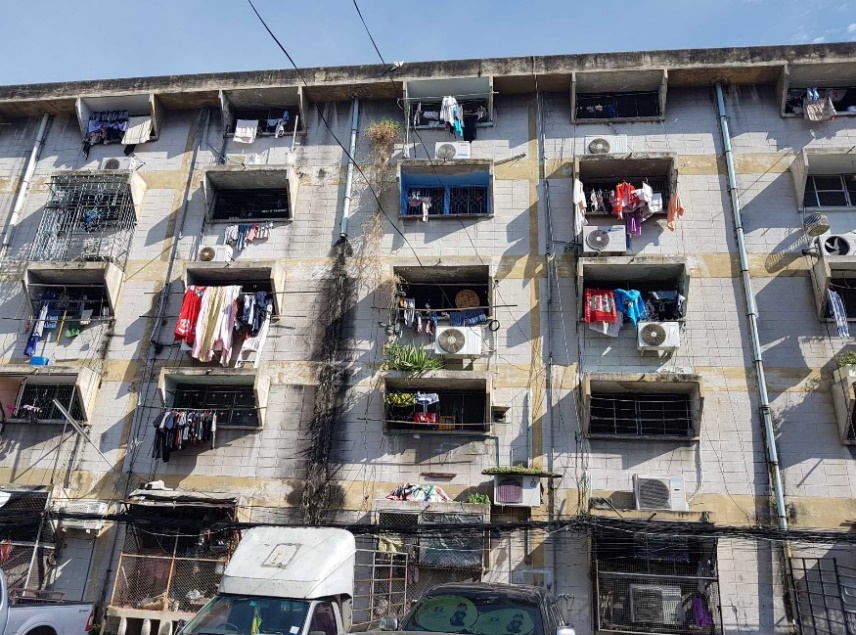 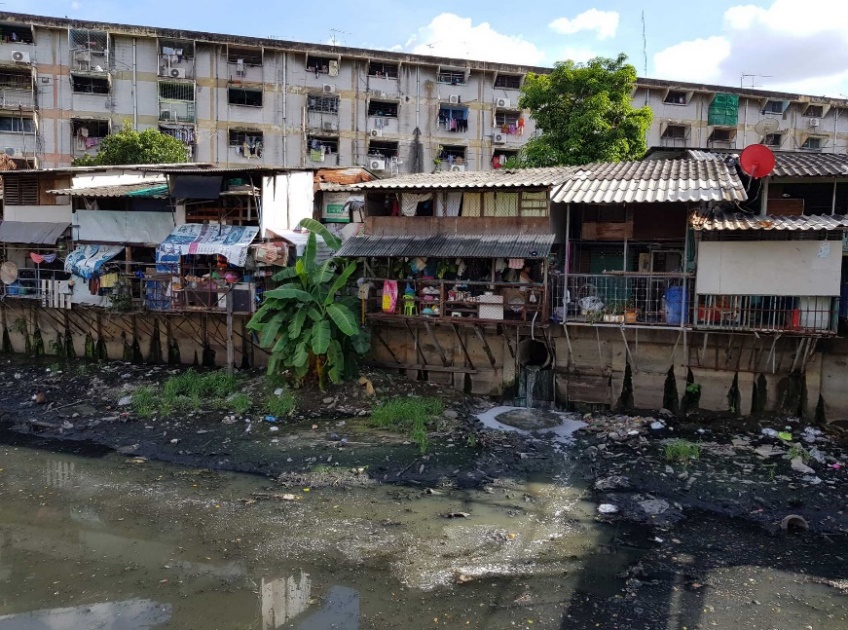 We help children who live in Khlong Toey.
They were so happy when we gave them books at Christmas.
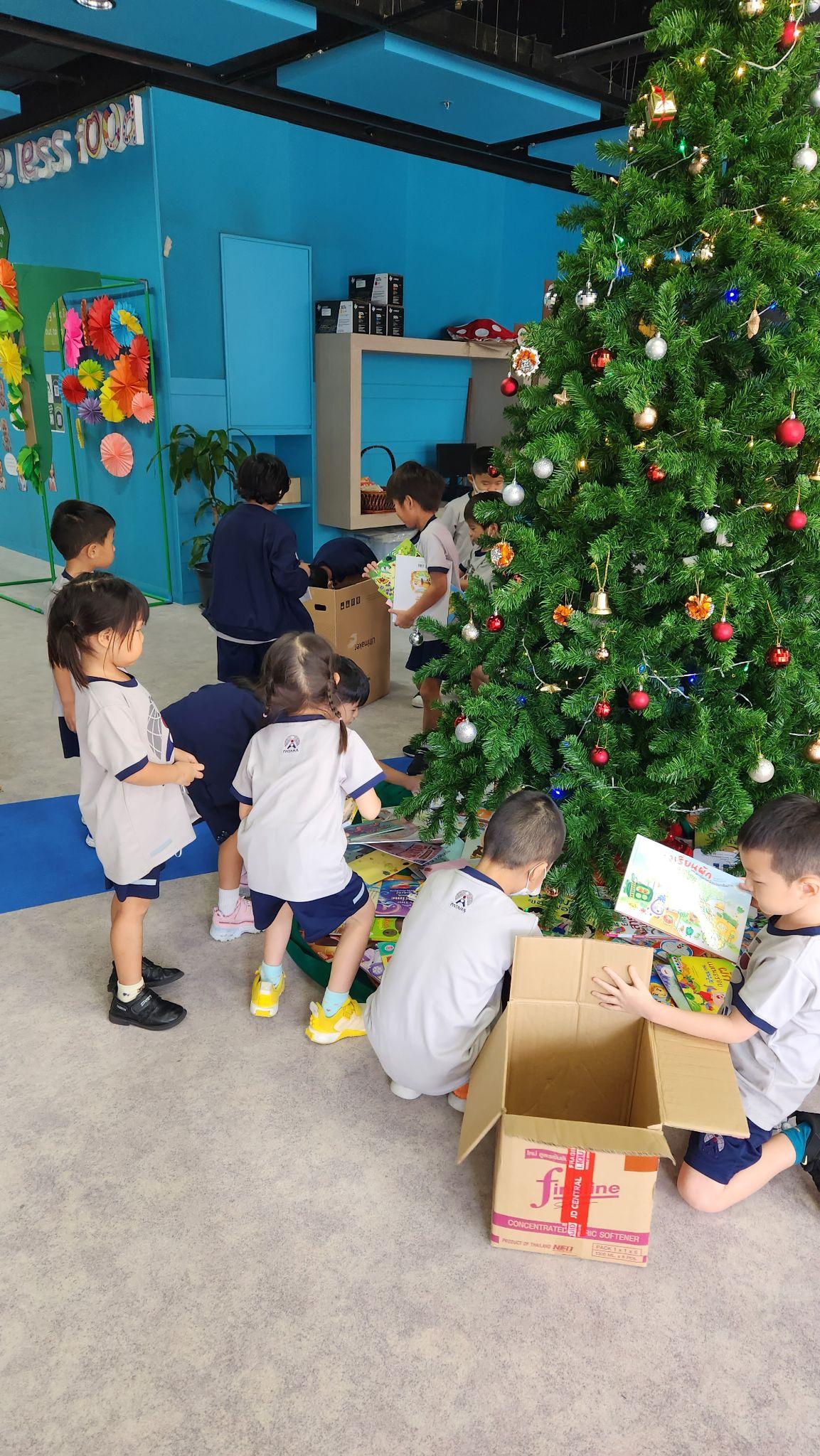 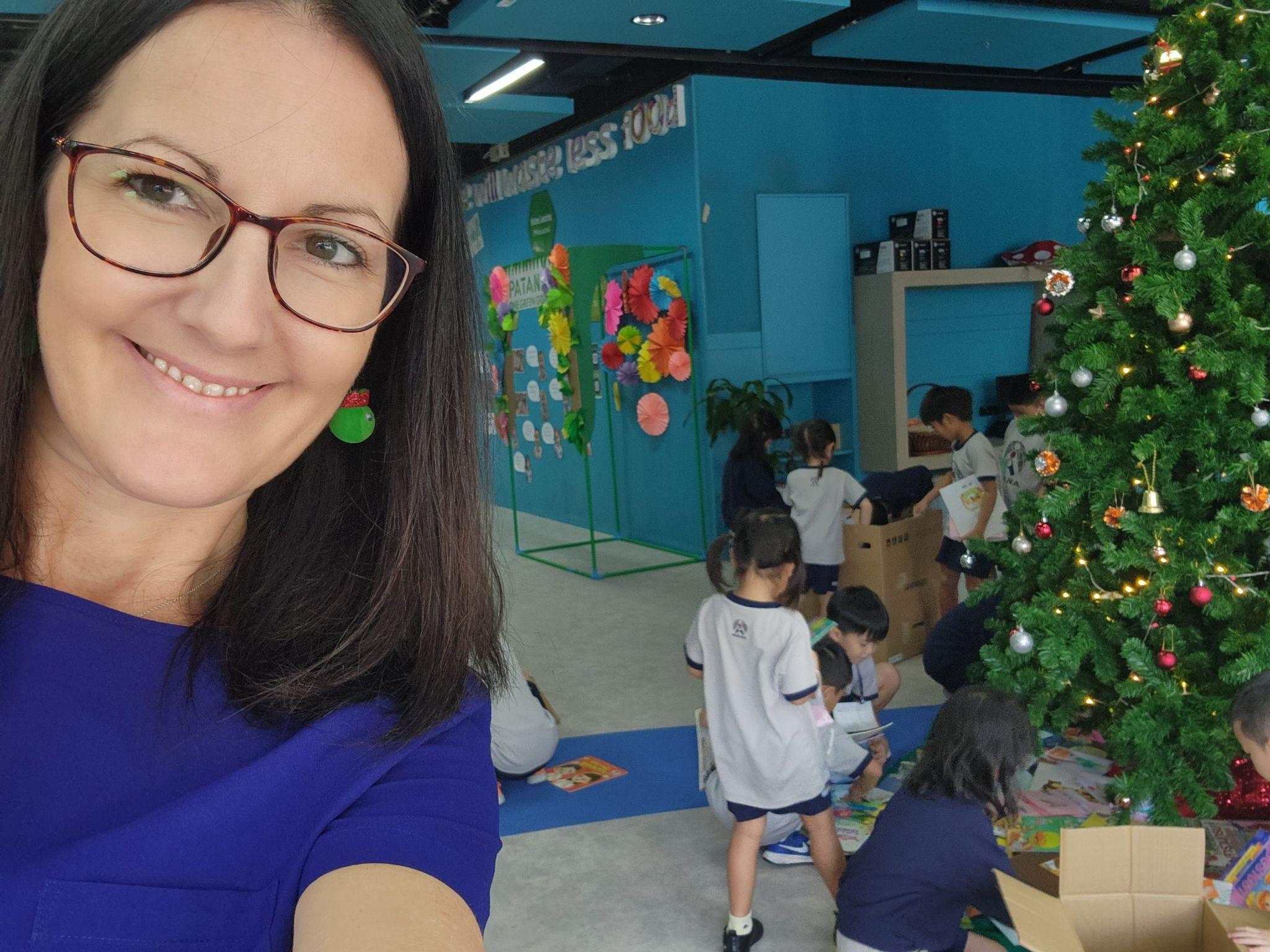 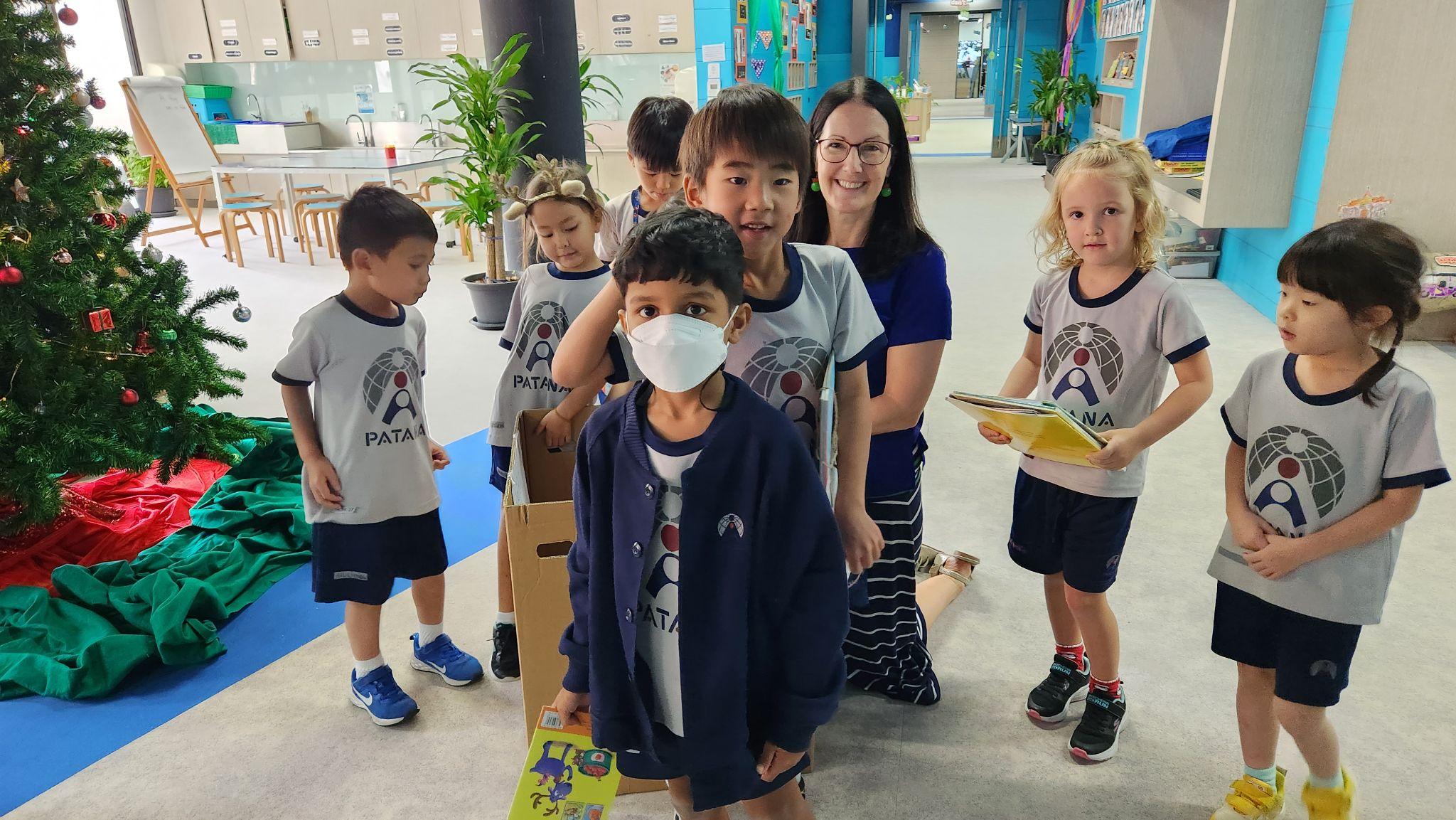 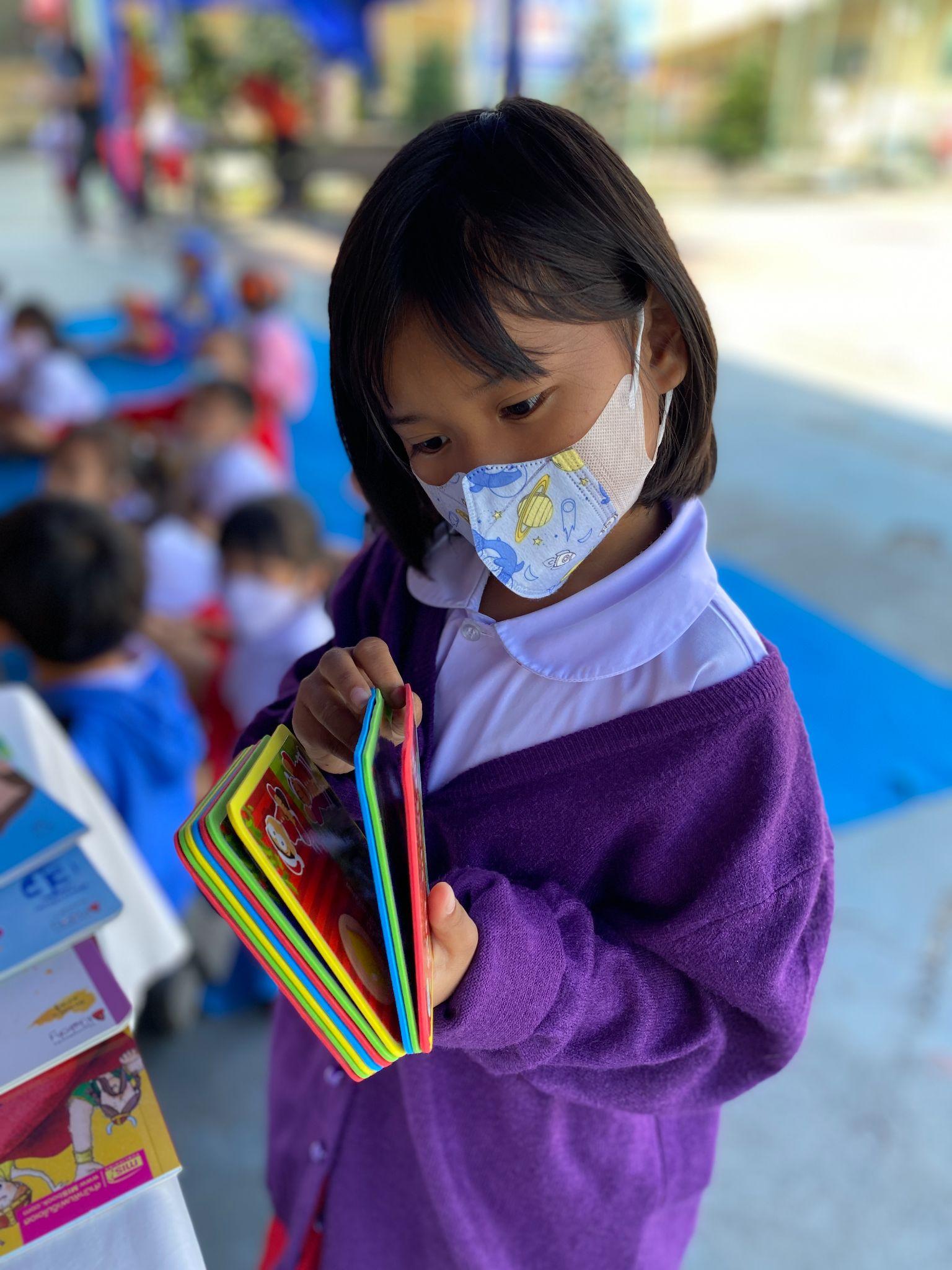 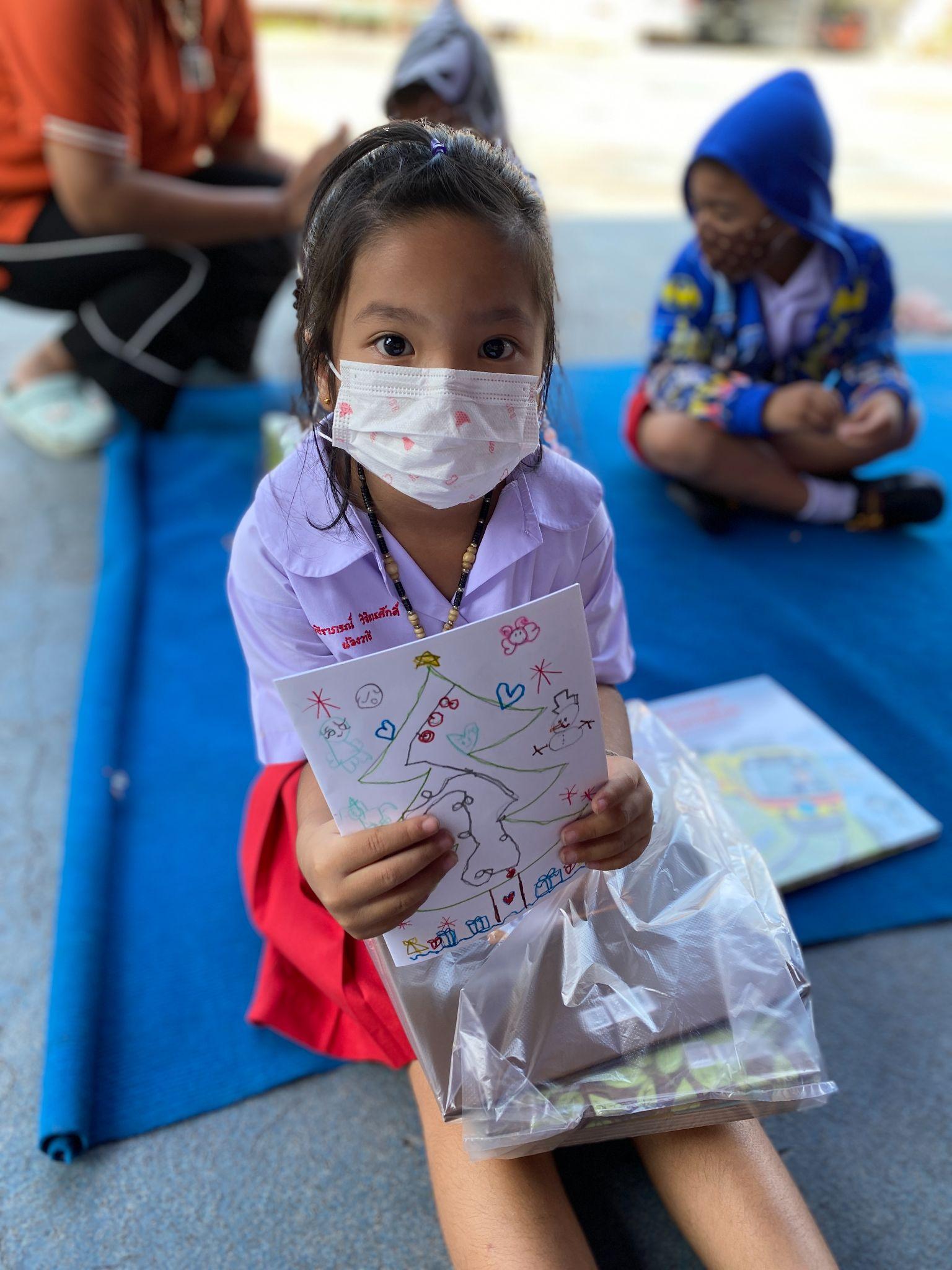 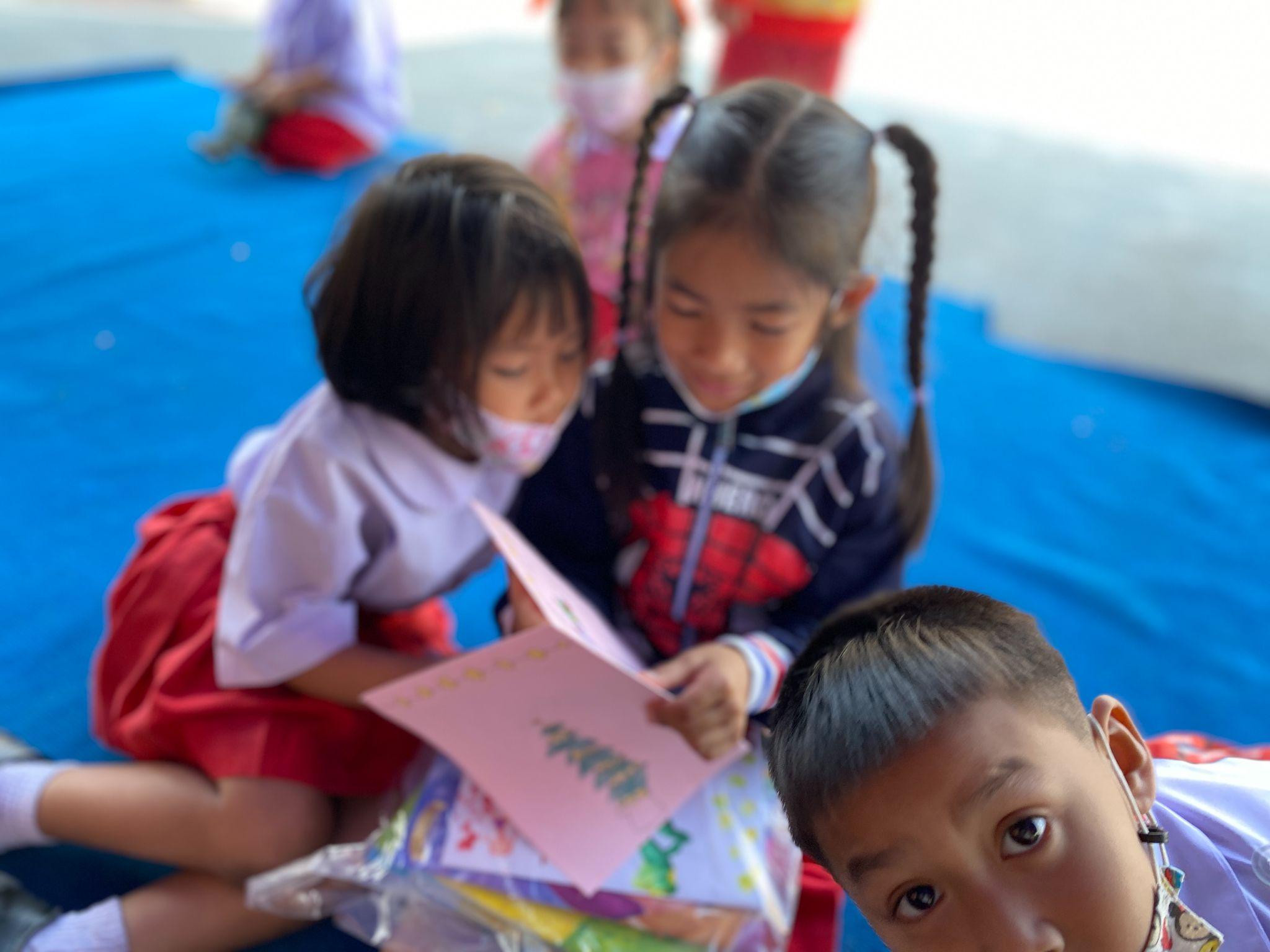 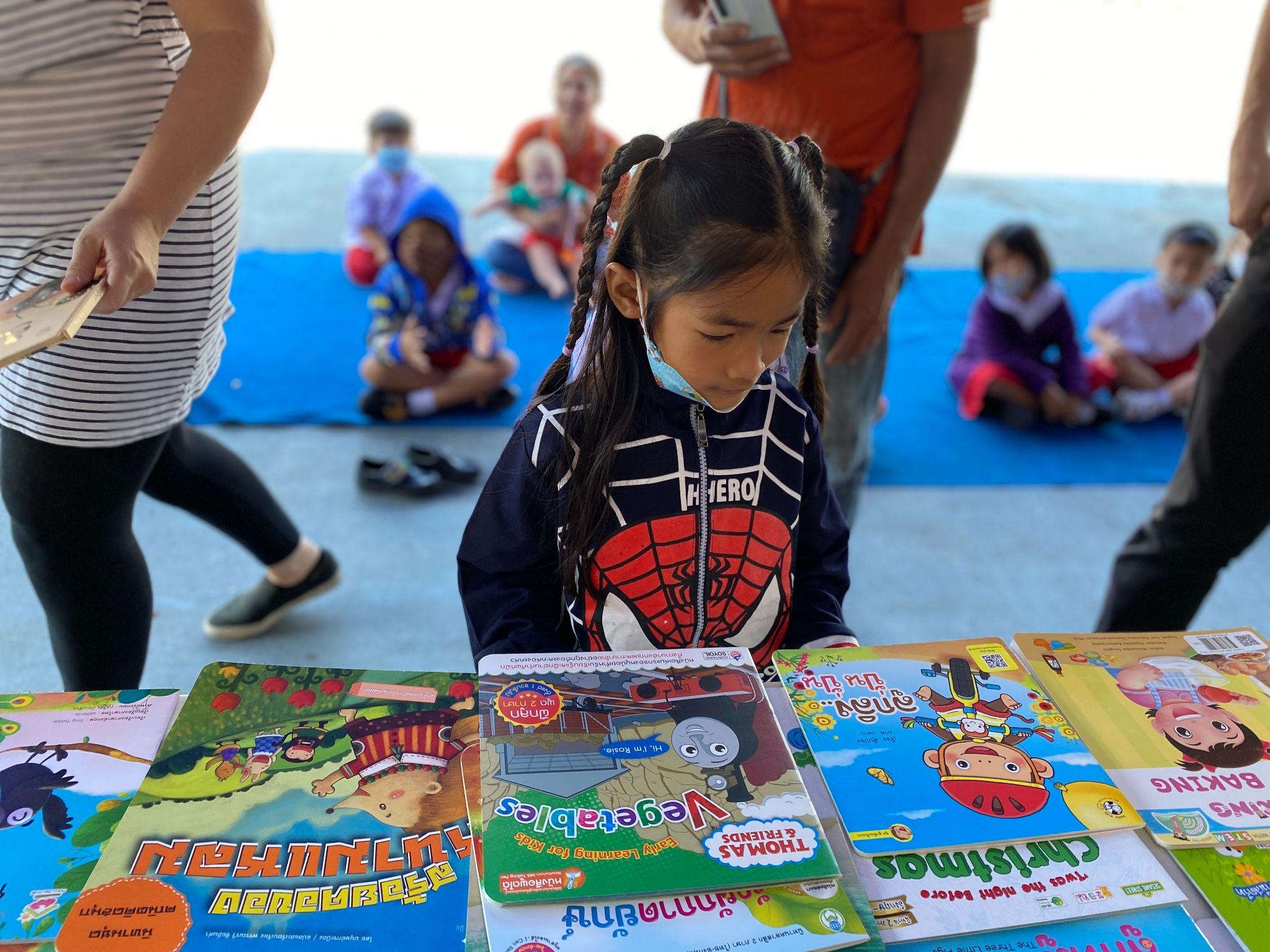 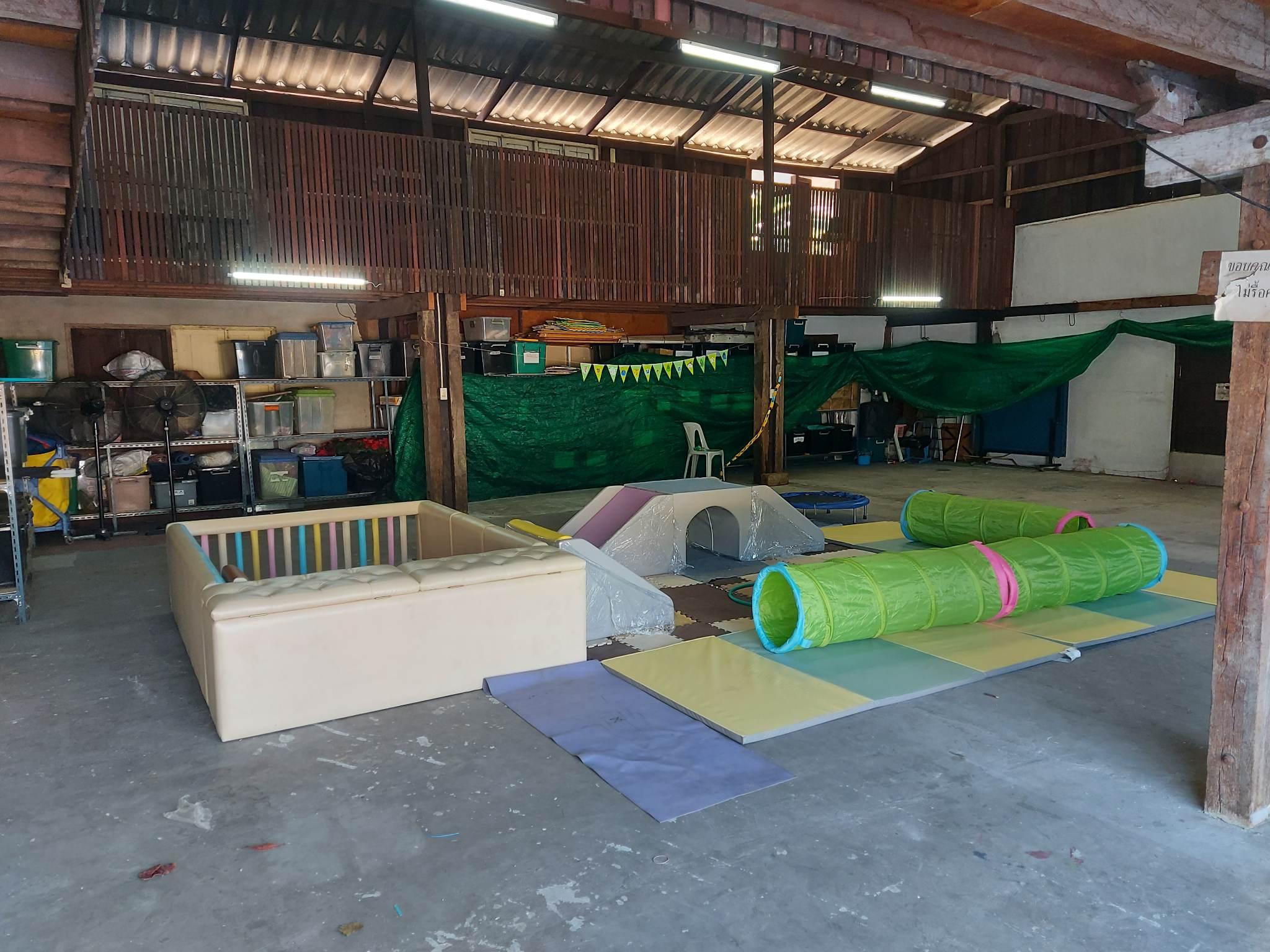 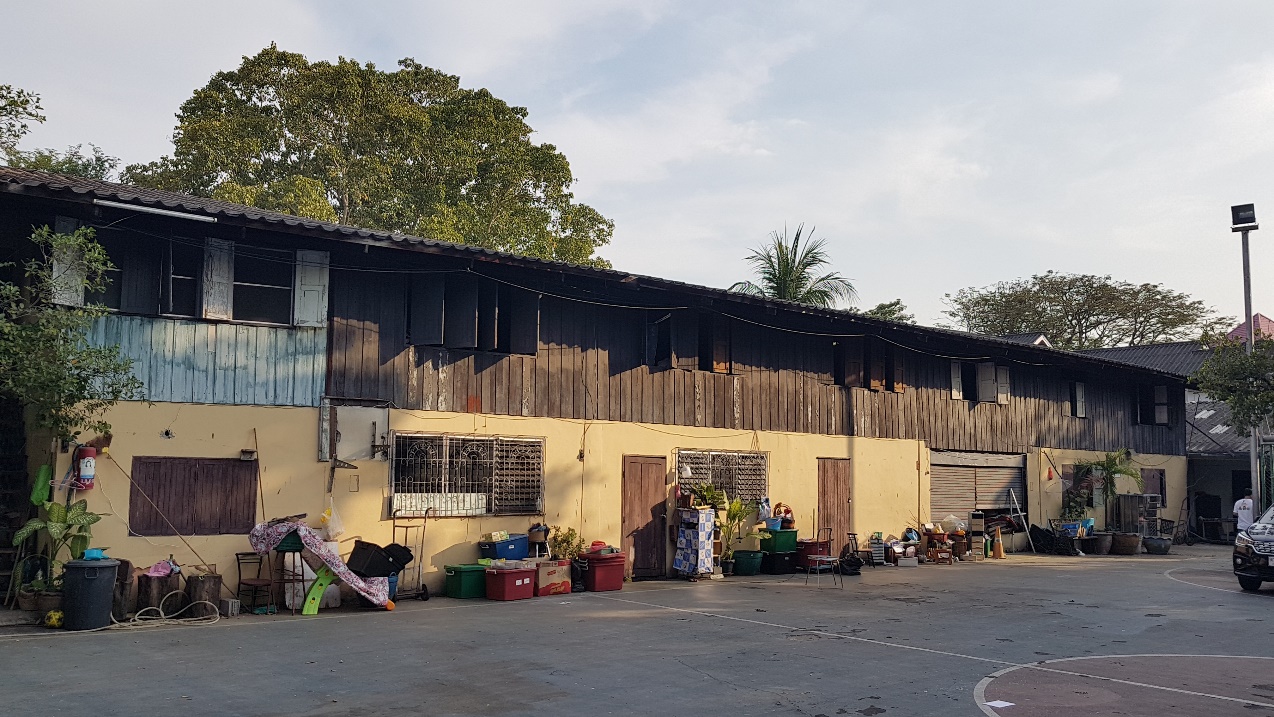 They need a new building and would like to improve their soft play area.
How can we raise more money?
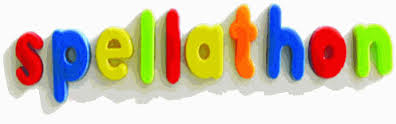 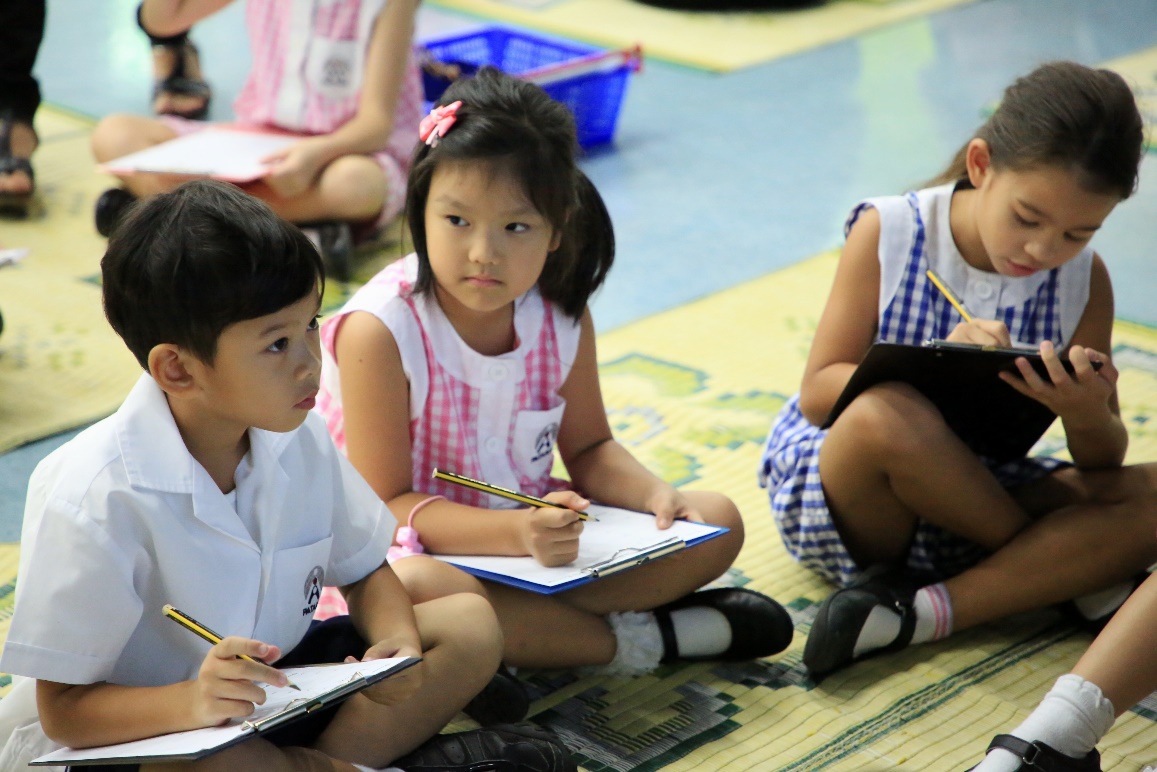 But, what is a Spellathon?
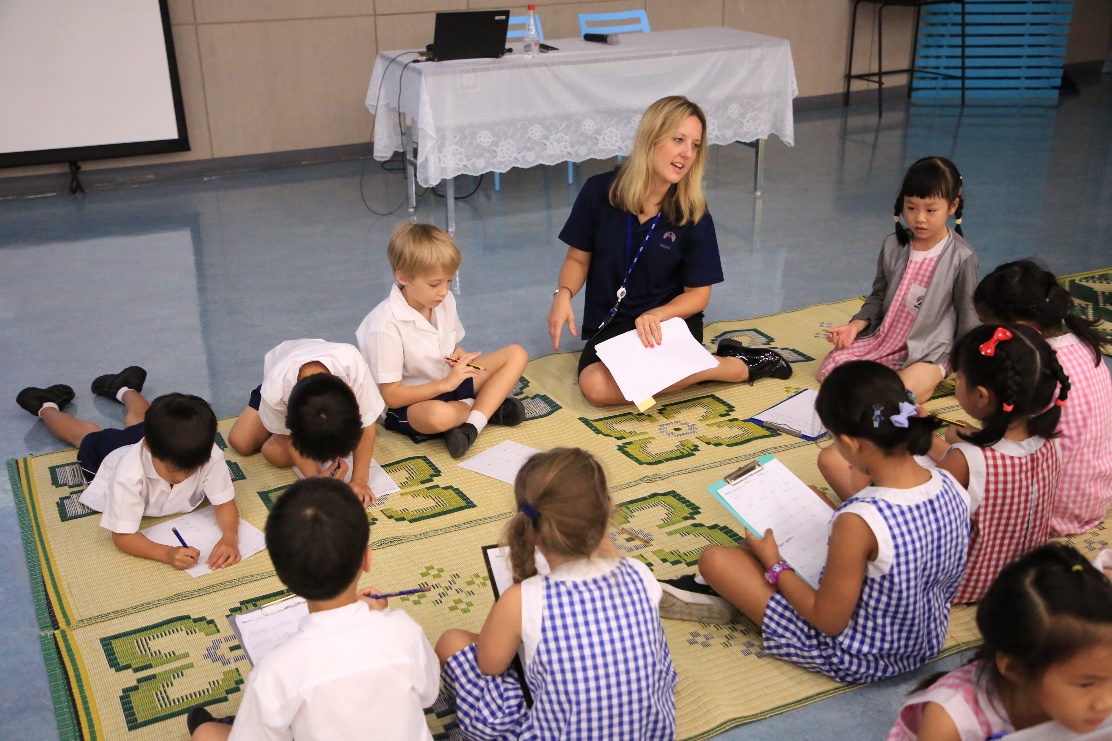 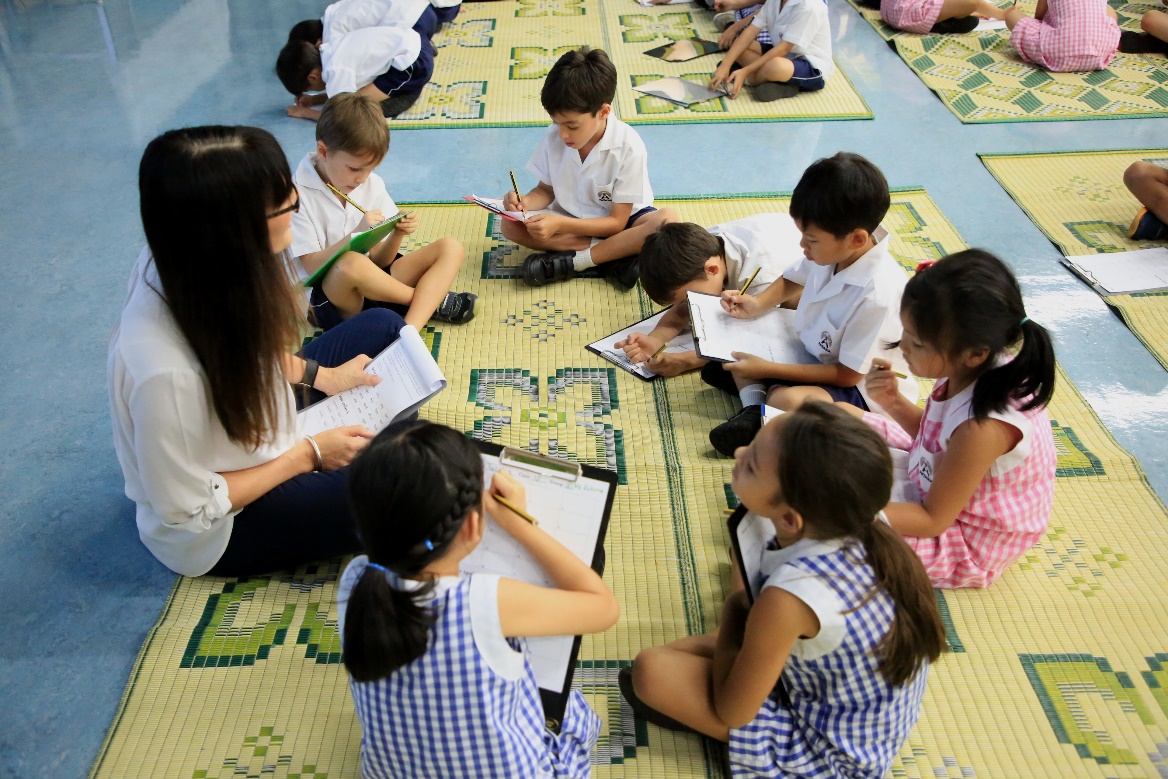 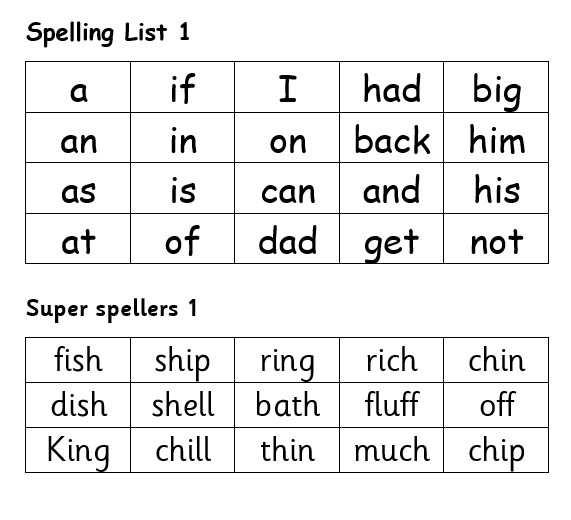